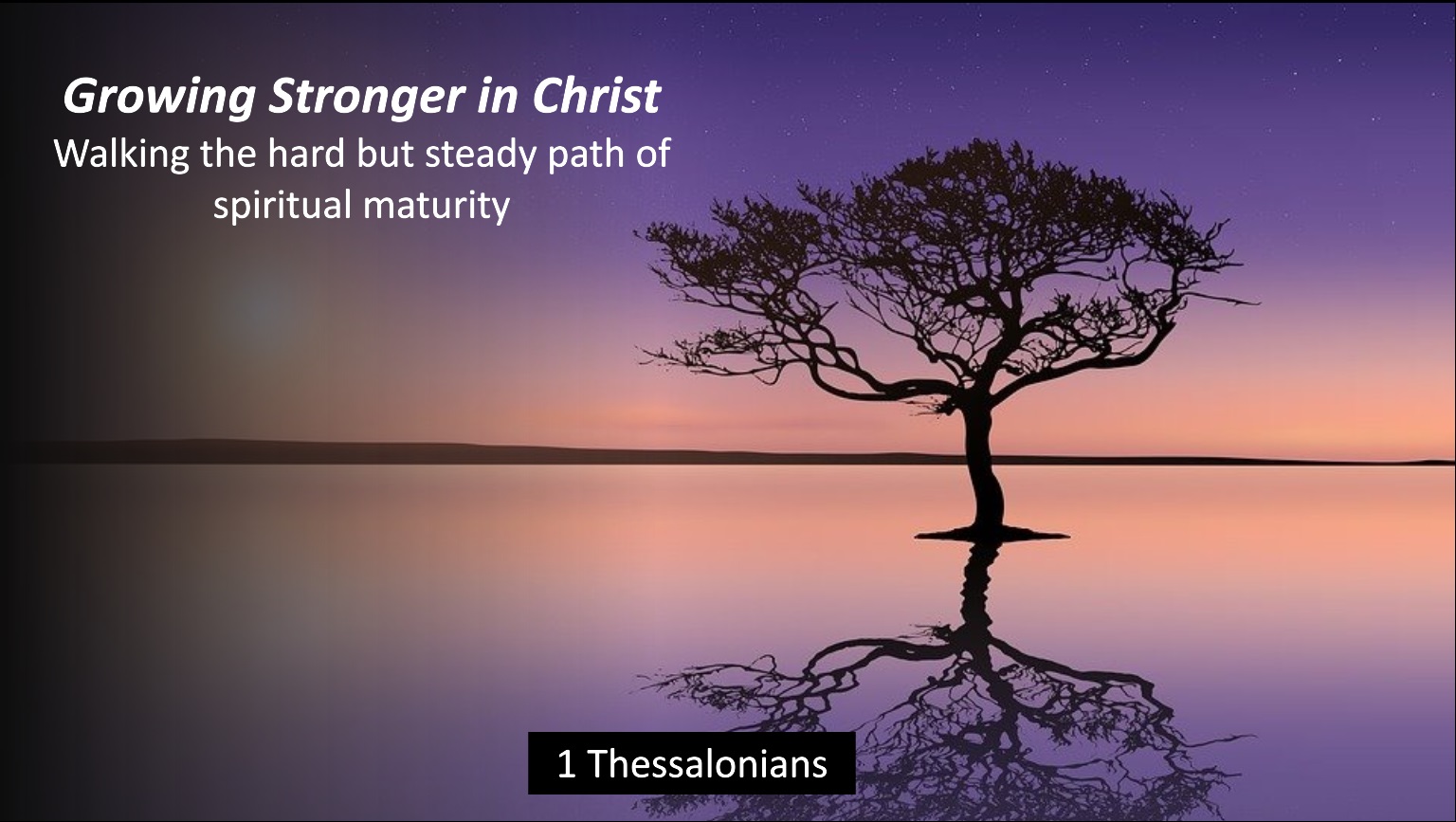 Preached by Dr. Jim Harmelingat Crossroads International Church Singapore • CICFamily.comUploaded by Dr. Rick Griffith • Jordan Evangelical Theological SeminaryFiles in many languages for free download at BibleStudyDownloads.org
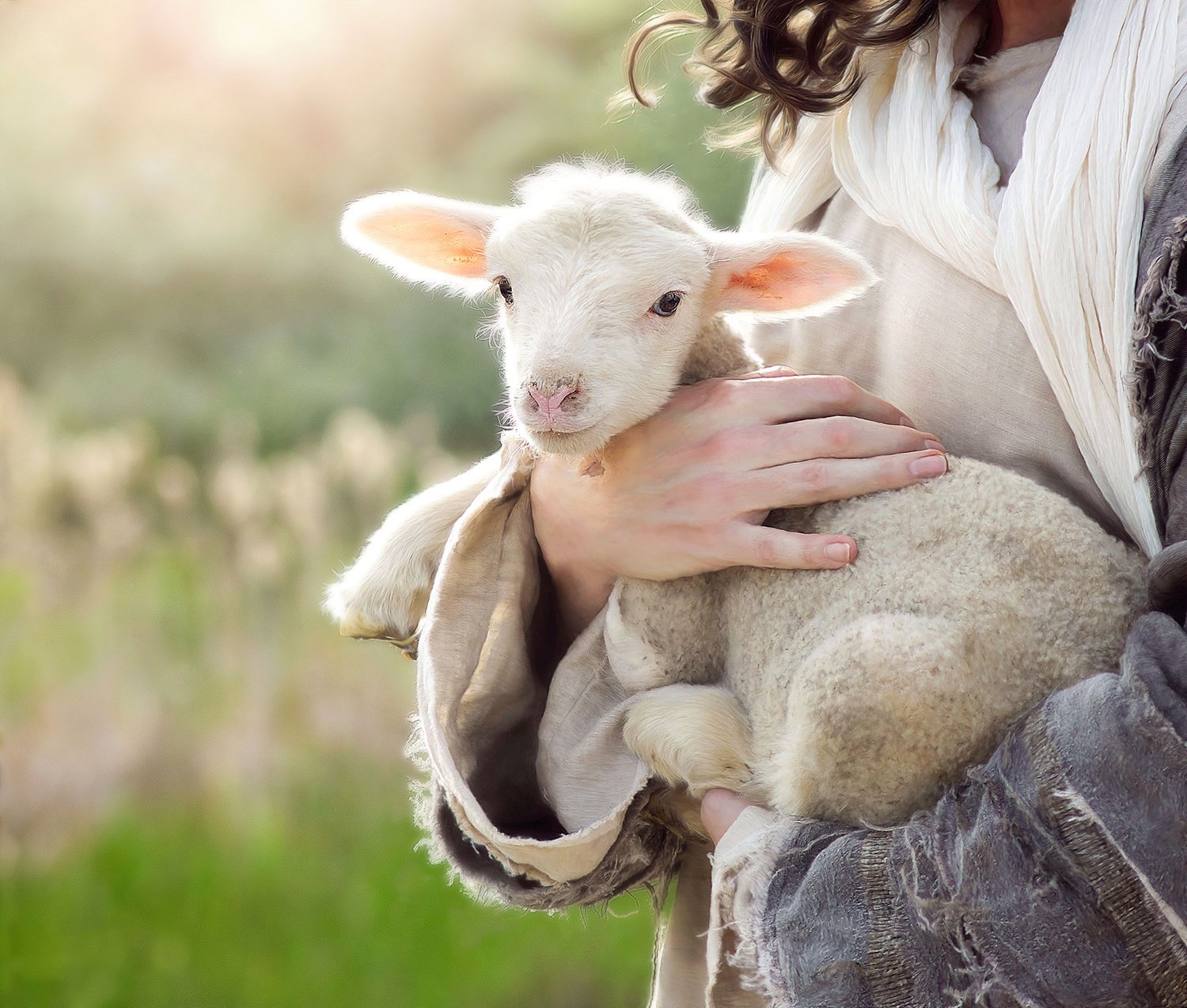 How do I know if I am chosen by God for salvation?

(1 Thessalonians 1:4-10)
You are convinced of God’s truth (v. 5)
You are eager to imitate godliness despite difficulties (v. 6)
You show the power of the gospel by applying its truths (vs. 7-9a)
You reveal genuine repentance of sin (v. 9b)
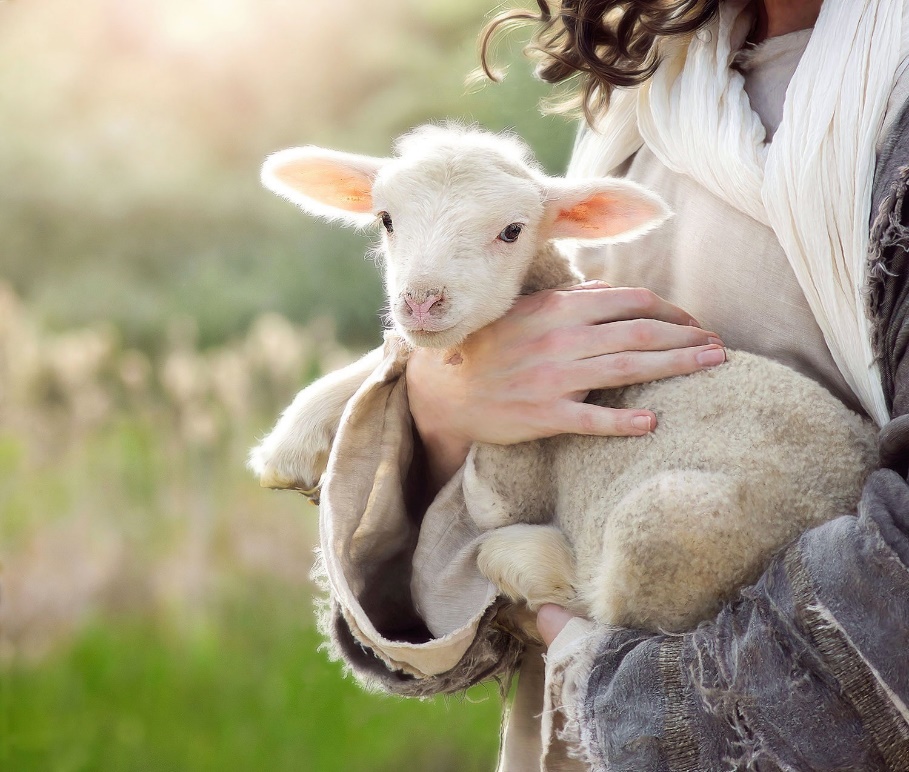 You live for the return of Christ instead of this life alone (v. 10)
Black
Get this presentation and script for free!
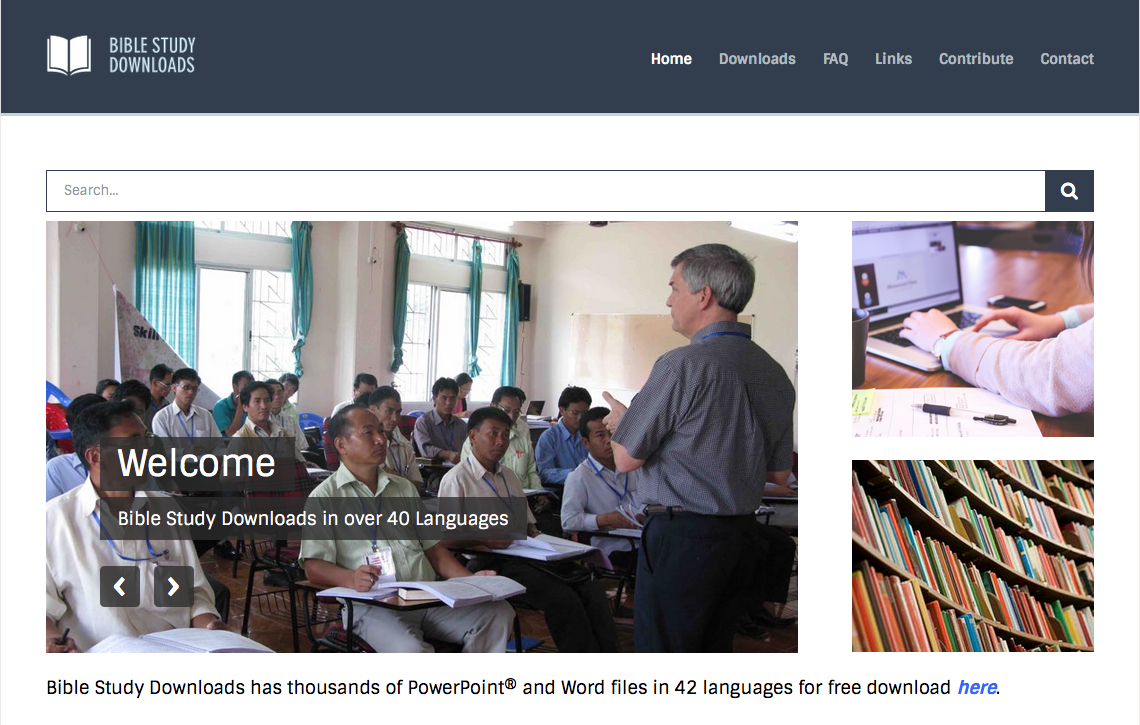 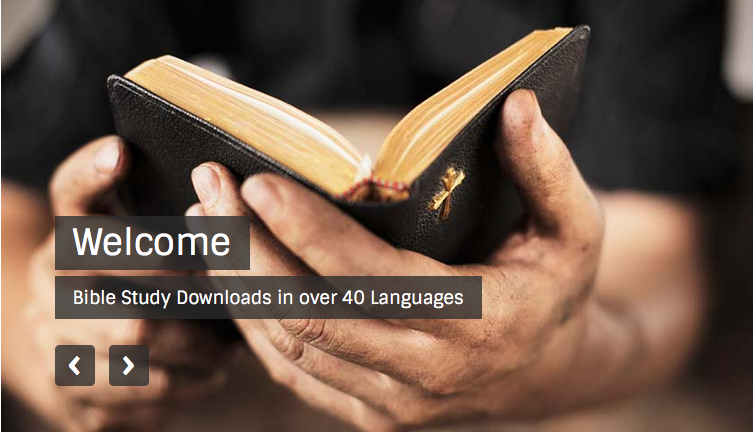 NT Preaching link at BibleStudyDownloads.org
[Speaker Notes: NT Preaching (np)]